Poskytovatelé knihovnicko-informačních služeb
a jejich podpora uživatele ve vyhledávání informacíaplikovaná prostřednictvím sociálních sítí
Mgr. Zuzana Rousková, 2014
Absolvent ÚISK FFUK
AVON Cosmetics, s.r.o.
Osnova
DB centra a sociální sítě

DB centra ProQuest a EBSCO – významné změny

Podpora uživatele ve vyhledávání informací

Shrnutí
[Speaker Notes: Od roku 2012, kdy byla zpracována diplomová práce, se u těchto DB center udály významné změny]
Subjekty informačního průmyslu a sociální sítě
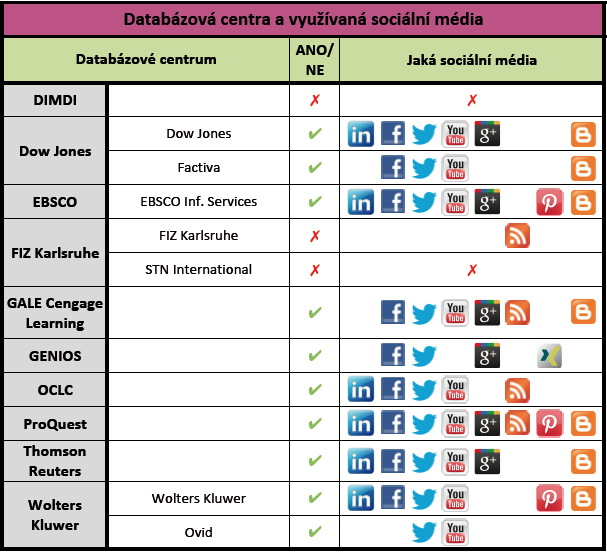 [Speaker Notes: Myšlenka tématu – zda databázová centra, producenti a poskytovatelé působí v sociálních sítích
Téma bylo zpracováno v diplomové práci a nyní aktualizováno a rozvedeno v rámci práce rigorózní]
Nejvyužívanější sociální sítě
LinkedIn - profesní sociální síť
	Faceb	ook - sociální síť
	Twitter - mikroblog a sociální síť
	YouTube - sociální síť pro sdílení videa
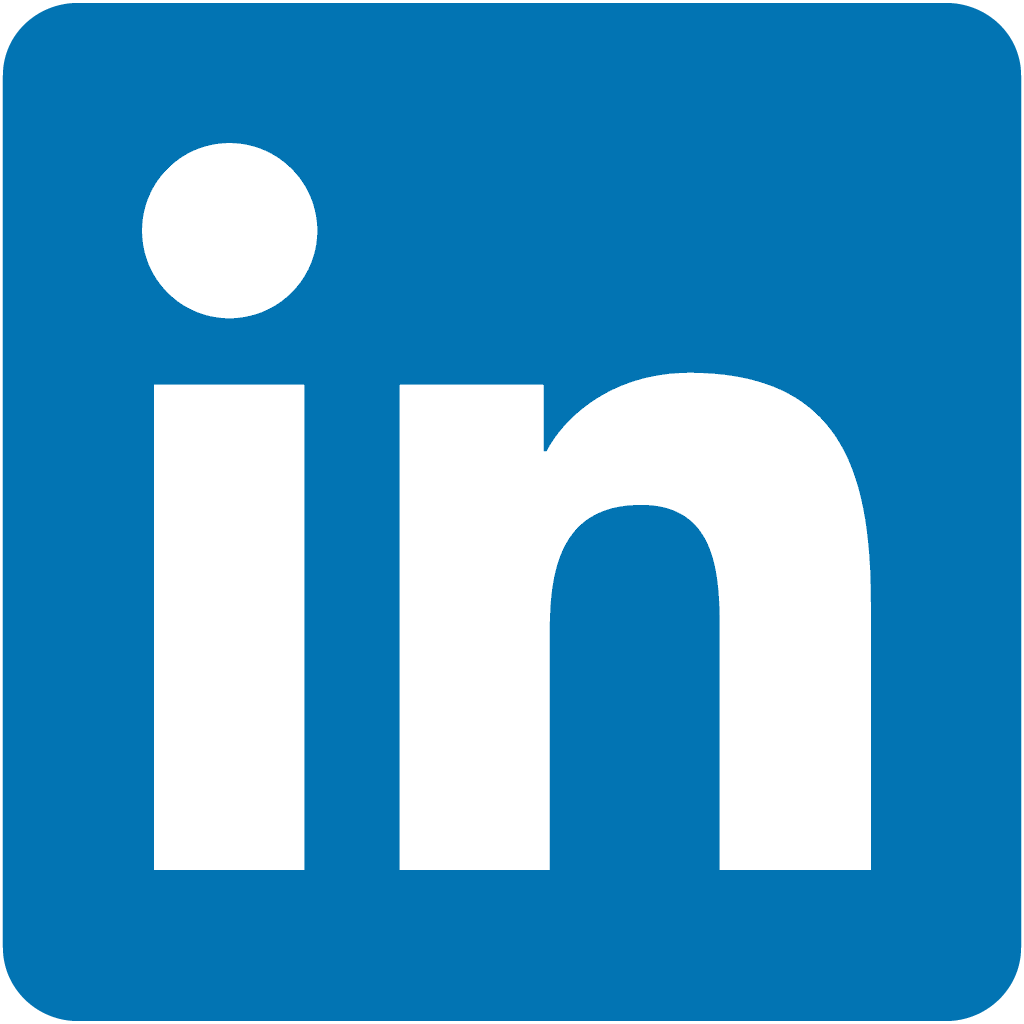 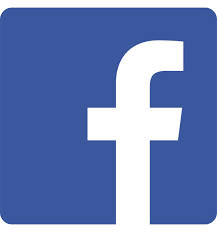 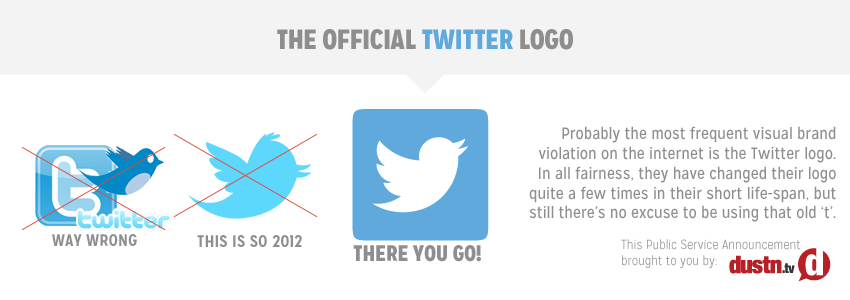 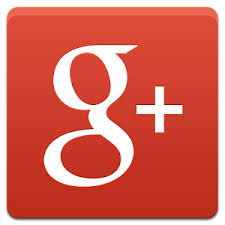 Databázová centra ProQuest a EBSCO
Aktivně využívají různé sociální sítě

ProQuest na Facebooku již od roku 2008
  (jako jedno z prvních DB center)

Od roku 2012 významné změny v uspořádání společností a v prezentaci na sociálních sítích
[Speaker Notes: Od roku 2012, kdy byla zpracována diplomová práce, se u těchto DB center udály významné změny]
DB centrum ProQuest
Původně samostatná součást – DB centrum  Dialog

 V roce 2013 oficiálně uvedena kompletně obnovená
   vyhledávací platforma ProQuest Dialog™ 

 Od poloviny roku 2014 zrušen web www.Dialog.com

 ProQuest ujednotil svou prezentaci webu i soc. sítích
 - původní stránky Dialogu na sociálních sítích přeměny na  
   stránky služby PQD
DB centrum ProQuest
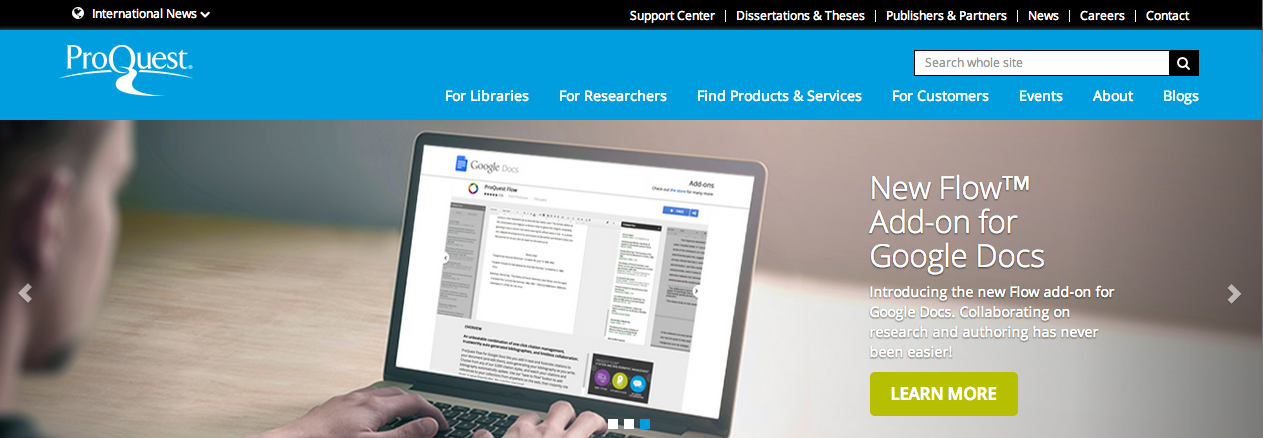 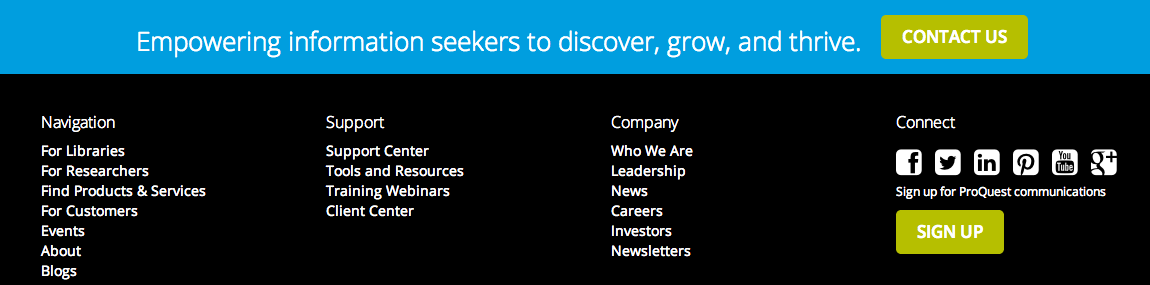 DB centrum ProQuest
Stěžejními kanály jsou:

Facebook - https://www.facebook.com/proquest
10 tis. fanoušků

Twitter - https://twitter.com/proquest
22 tis. followerů

LinkedIn - https://www.linkedin.com/company/proquest
6 300 sledujících uživatelů
DB centrum EBSCO
Oblast inf. služeb původně rozdělena na dvě samostatné divize
    EBSCO Information Services a EBSCO Publishing

 V květnu 2013 oznámení spojení obou divizí do jedné společné
    s názvem EBSCO Information Services

 Sjednocení webových stránek a prezentace v sociálních sítích

 Zrušení všech FB stránek pro severské země
DB centrum EBSCO
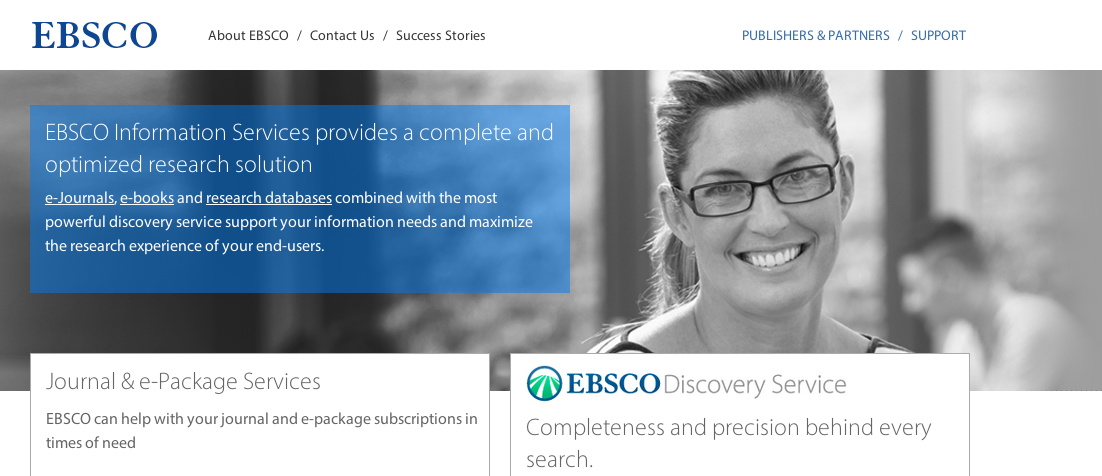 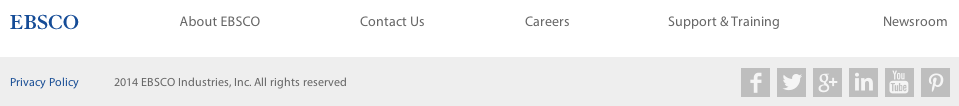 DB centrum EBSCO
Stěžejními kanály jsou:

Facebook - https://www.facebook.com/EBSCOInfoServices
5 700 fanoušků

Twitter - https://twitter.com/EBSCO
9 300 followerů
DB centra ProQuest a EBSCO souhrnně
Každodenní publikace obsahu (s výjimkou víkendů)
  - každý den i několik příspěvků

Příspěvky většinou nejsou sponzorovány

Většina příspěvků vykazuje pozornost uživatelů
  (nicméně oproti jiným komerční stránkám velmi nízkou)

Publikovaný obsah většinou zaměřen na uživatele
Podpora uživatele ve vyhledávání informací
Aplikovaná Prostřednictvím sociálních sítí
Podpora aplikovaná prostřednictvím sociálních sítíMožno rozdělit dle:
1. Uživatele

Koncový uživatel produktů a služeb (student, vědecký pracovník, knihovník atd.)

Instituce (knihovny všech druhů a zaměření)
Podpora aplikovaná prostřednictvím sociálních sítíPodpora instituce – knihovny:
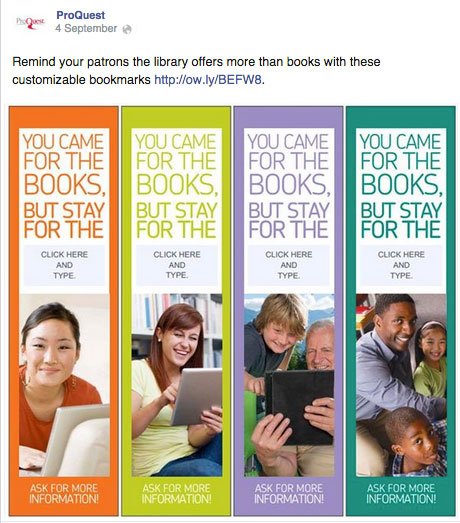 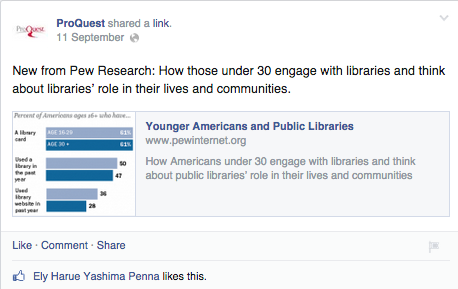 Podpora aplikovaná prostřednictvím sociálních sítí
2. Způsobu využití podpory
Stránka/profil v sociálních sítích jako užitečný pravidelný zdroj oborových informací 

Konkrétní rady a tipy na vyhledávání
  - upozornění na nové zdroje – databáze
  - tipy na zadání konkrétního dotazu, video tutoriály
  - propagace pořádaných webinářů a školení

Zákaznická podpora aplikovaná prostřednictvím sociálních sítí
   - přímá komunikace s uživateli, dotazy ohledně produktů a služeb
   - propagace dalších služeb podpory (web, infolinka atd.)
Podpora uživatele ve vyhledávání informací- pravidelný zdroj oborových informací -
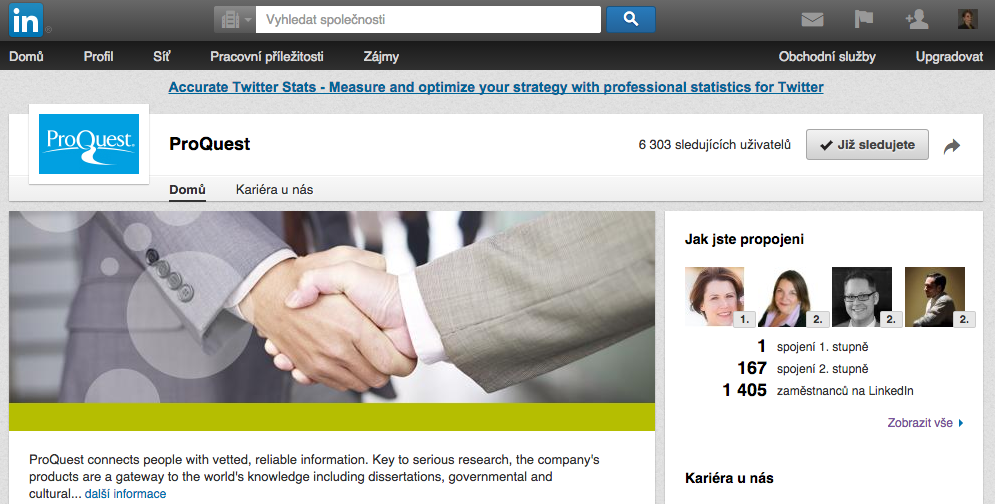 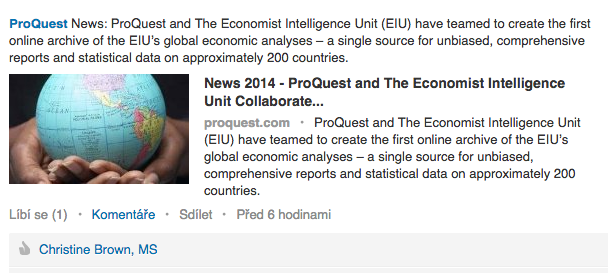 ProQuest LinkedIn
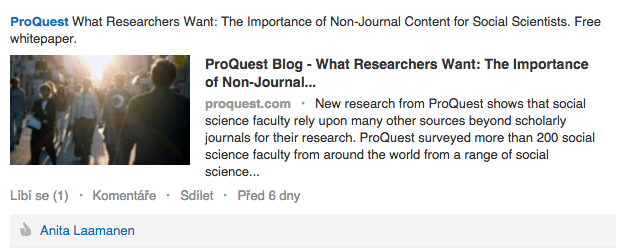 ProQuest LinkedIn
Podpora uživatele ve vyhledávání informací- konkrétní tipy na využívání nástrojů a vyhledávání -
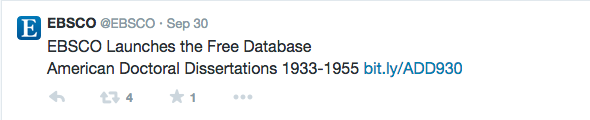 ProQuest Twitter
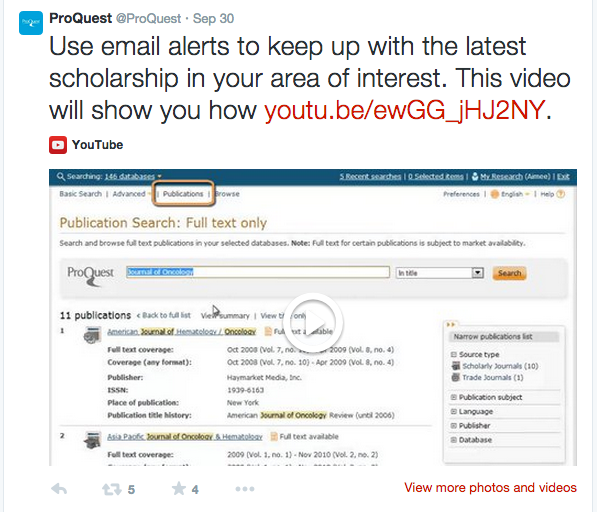 EBSCO Twitter
Podpora uživatele ve vyhledávání informací- Zákaznická podpora aplikovaná prostřednictvím sociálních sítí -
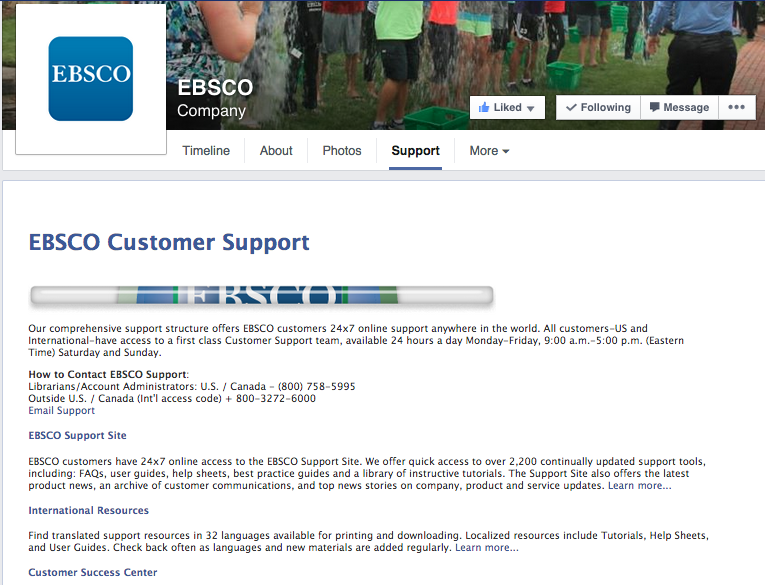 EBSCO Facebook App
EBSCO Twitter
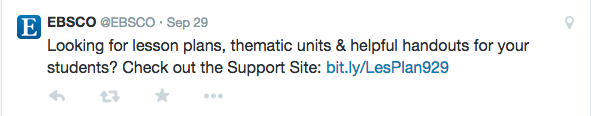 Jiná podpora...  #ALS #IceBucketChallengePřijetí výzvy na podporu Amyotrofické laterální sklerózy
EBSCO Facebook
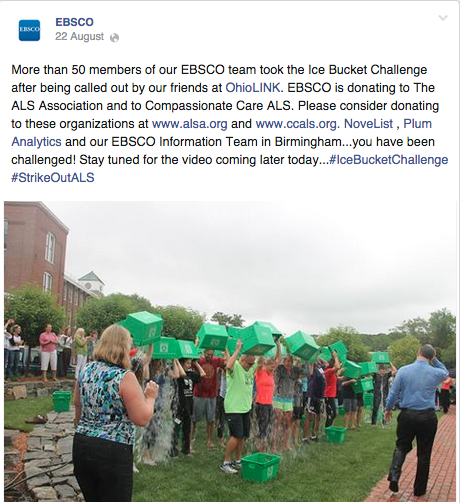 EBSCO Vimeo
http://vimeo.com/104136092
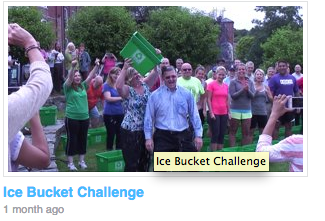 Další vybrané profily sociálních sítí producentů a poskytovatelů informací jako užitečné zdroje oborových informací
OCLC na Facebooku - https://www.facebook.com/pages/OCLC

Thomson Reuters na Facebooku - https://www.facebook.com/thomsonreuters

ProQuest na Pinterestu - http://www.pinterest.com/proquest/

EBSCO na Pinterestu - http://www.pinterest.com/ebsco/
Ukázka monitoringu, měření a hodnocení na sociálních sítích
Lze provádět pomocí sofistikovaných analytických nástrojů
  
  Např. 

Nástroje společnosti Socialbakers
  (vybrané statistiky sociálních sítí zdarma na www.socialbakers.com)

Nástroj ZoomSphere
  (www.zoomsphere.com)
Ukázka monitoringu, měření a hodnocení úspěšnosti na sociálních sítích
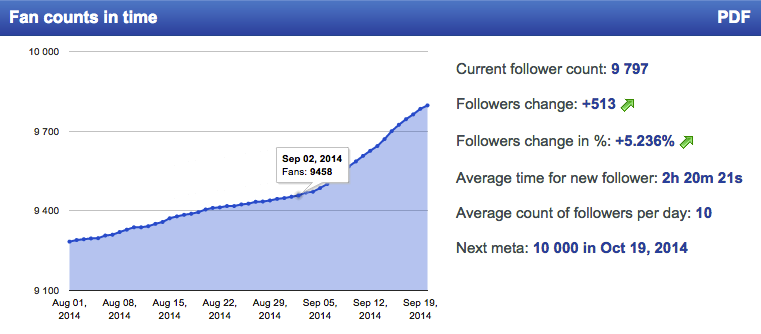 Vývoj počtu fanoušků facebookové stránky ProQuest
Ukázka monitoringu, měření a hodnocení úspěšnosti na sociálních sítích
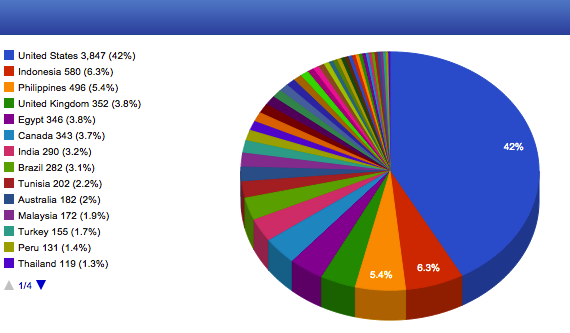 Geografická skladba fanoušků facebookové stránky ProQuest
Ukázka monitoringu, měření a hodnocení úspěšnosti na sociálních sítích
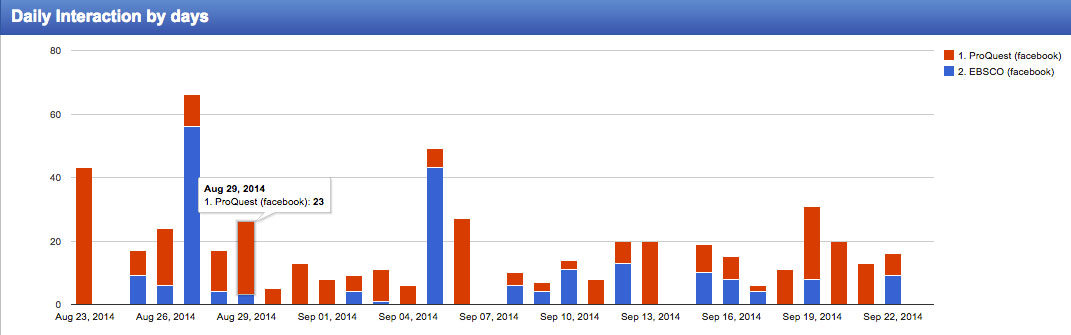 Porovnání počtu interakcí za den facebookových stránek ProQuest a EBSCO
Ukázka monitoringu, měření a hodnocení úspěšnosti na sociálních sítích
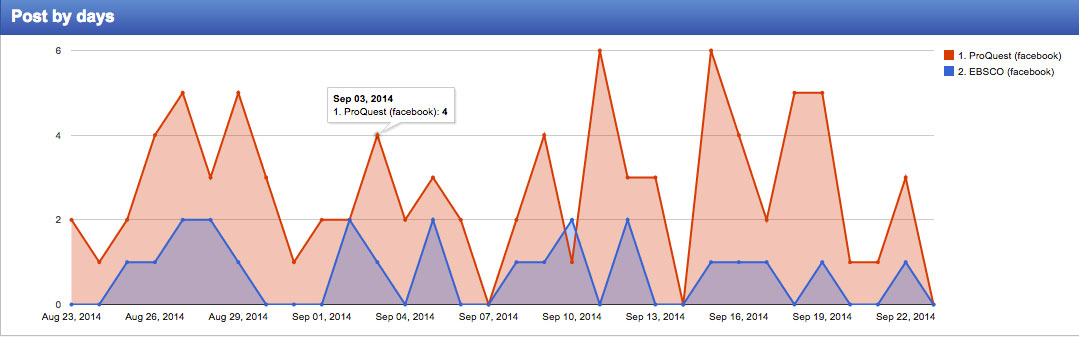 Porovnání počtu sdílených příspěvků za den facebookových stránek ProQuest a EBSCO
Shrnutí
Menší specificky zaměřené komunity

Přítomnost, ale relativně nízká aktivita
  - zatím zejména jako zdroj informací
  - méně jako interaktivní platforma
 dáno povahou komunity  

Postupný organický nárůst

Stálá pozice sociálních sítí mezi marketingovými a komunikačními nástroji producentů a poskytovatelů informací

Ochota investovat do sociálních sítí čas i peníze a působení v sociálních sítích rozvíjet

Hodnocení úspěšnosti je individuální a záleží na nastavených cílech daného subjektu
Děkuji za pozornost 
Dotazy?
Mgr. Zuzana Rousková, 2014
Absolvent ÚISK FFUK
AVON Cosmetics, s.r.o.